이러닝홈페이지 구성
아이디/비밀번호찾기
회원가입
로그인
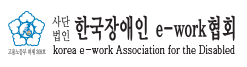 Arduino
내강의실
정보관리
PHP
Android
소개
C언어
반갑습니다! (배너)


한국장애인이워크협회에서 운영하는 인터넷 이러닝 교육센터입니다.
고객님이 “매우만족“ 할 때까지 최선을 다하는 이러닝 교육부가 되겠습니다.
롤링 배너 또는 이미지
회원로그인
아이디 입력
비밀번호 입력
로그인
공지사항
문자서비스 일시중단
2020년 인사말
신규강좌 개설 
이러닝서비스 개시
신규 홈페이지 오픈 안내
내강의실

※로그인이 필요한 서비스입니다.
문의사항


로그인 우류시 해결방법
휴면계정 처리
온라인 수강시 주의시항
교육신청 확인 >
수료증 발급 >
중소기업청          고용노동부          보건복지부         한국장애인고용공단          KSTL
사용안내  ㅣ  개인정보처리방침  ㅣ  한국장애인이워크 이러닝 소개

		주소 : 서울특별시 영등포구 국제금융로8길 19 중앙빌딩 411호
		(서울특별시 영등포구  여의도동 44-21)
		개인정보책임자:조관현 이사 (cho8839@hanmail.net)개인정보취급방침
		사업자등록번호 : 101-82-11285 / 전화 : 02-783-0800/ 팩스 02-783-0750
아이디/비밀번호찾기
회원가입
로그인
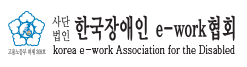 Arduino
내강의실
정보관리
PHP
Android
소개
C언어
비밀번호 변경
기본정보 수정
회원탈퇴
수강중인과정
수강대기과정
수강취소과정
수강완료과정
상담신청
소개
개요
반갑습니다! (배너)


한국장애인이워크협회에서 운영하는 인터넷 이러닝 교육센터입니다.
고객님이 “매우만족“ 할 때까지 최선을 다하는 이러닝 교육부가 되겠습니다.
롤링 배너 또는 이미지
회원로그인
.
아이디 입력
비밀번호 입력
로그인
공지사항
문자서비스 일시중단
2020년 인사말
신규강좌 개설 
이러닝서비스 개시
신규 홈페이지 오픈 안내
내강의실

※로그인이 필요한 서비스입니다.
문의사항


로그인 우류시 해결방법
휴면계정 처리
온라인 수강시 주의시항
교육신청 확인 >
수료증 발급 >
중소기업청          고용노동부          보건복지부         한국장애인고용공단          KSTL
사용안내  ㅣ  개인정보처리방침  ㅣ  한국장애인이워크 이러닝 소개

		주소 : 서울특별시 영등포구 국제금융로8길 19 중앙빌딩 411호
		(서울특별시 영등포구  여의도동 44-21)
		개인정보책임자:조관현 이사 (cho8839@hanmail.net)개인정보취급방침
		사업자등록번호 : 101-82-11285 / 전화 : 02-783-0800/ 팩스 02-783-0750
아이디/비밀번호찾기
회원가입
로그인
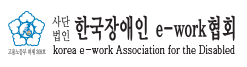 Arduino
내강의실
정보관리
PHP
Android
소개
C언어
강좌명 : PHP

PHP






강좌설명

교육목적
개설과정
교육특성


강좌구성
구매하기
목록으로
장바구니
중소기업청          고용노동부          보건복지부         한국장애인고용공단          KSTL
사용안내  ㅣ  개인정보처리방침  ㅣ  한국장애인이워크 이러닝 소개

		주소 : 서울특별시 영등포구 국제금융로8길 19 중앙빌딩 411호
		(서울특별시 영등포구  여의도동 44-21)
		개인정보책임자:조관현 이사 (cho8839@hanmail.net)개인정보취급방침
		사업자등록번호 : 101-82-11285 / 전화 : 02-783-0800/ 팩스 02-783-0750
아이디/비밀번호찾기
회원가입
로그인
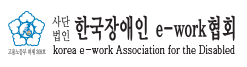 Arduino
내강의실
정보관리
PHP
Android
소개
C언어
강좌구성








수강후기
맛보기
중소기업청          고용노동부          보건복지부         한국장애인고용공단          KSTL
사용안내  ㅣ  개인정보처리방침  ㅣ  한국장애인이워크 이러닝 소개

		주소 : 서울특별시 영등포구 국제금융로8길 19 중앙빌딩 411호
		(서울특별시 영등포구  여의도동 44-21)
		개인정보책임자:조관현 이사 (cho8839@hanmail.net)개인정보취급방침
		사업자등록번호 : 101-82-11285 / 전화 : 02-783-0800/ 팩스 02-783-0750
아이디/비밀번호찾기
회원가입
로그인
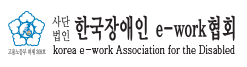 Arduino
내강의실
정보관리
PHP
Android
소개
C언어
강좌구성








수강후기
맛보기
중소기업청          고용노동부          보건복지부         한국장애인고용공단          KSTL
사용안내  ㅣ  개인정보처리방침  ㅣ  한국장애인이워크 이러닝 소개

		주소 : 서울특별시 영등포구 국제금융로8길 19 중앙빌딩 411호
		(서울특별시 영등포구  여의도동 44-21)
		개인정보책임자:조관현 이사 (cho8839@hanmail.net)개인정보취급방침
		사업자등록번호 : 101-82-11285 / 전화 : 02-783-0800/ 팩스 02-783-0750
고객회원관리 : 단체관리 수강생관리 교육담당자 소속관리 커뮤니티관리 회원로그인정보
    (번호 소속 이름 아이디 휴대폰 이메일 가입일 수강과목수…)
운영자관리:교강사관리 운영자관리
    (번호 회사명 사업자번호 주소 본사여부…)
컨텐츠분류:분류관리 업로드 동영상관리
    (분류코드 대분류 등록일 관리)
강좌개설관리 (번호 분류명 개설년도 강좌명 신청일 종료일 개강일 종강일…)